সবাইকে স্বাগতম
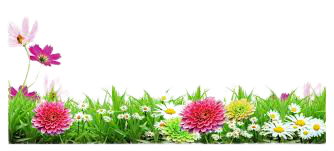 শিক্ষক পরিচিতি
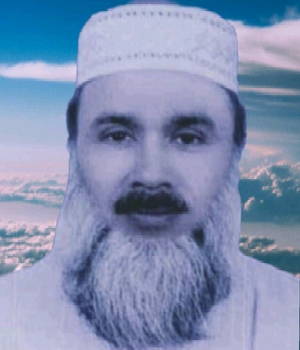 মোবাশ্বির আহমদ
অধ্যক্ষ
বিএসডি বালিকা আলিম মাদ্রাসা
মোবাইল : ০১৭১৫৬৩৩৩৪৮
ই-মেইল : m129366@gmail.com
শ্রেণি পরিচিতি
শ্রেণি : আলিম ২য় বর্ষ।
বিষয়: ফিকহ ১ম পত্র।
অধ্যায়: জবাই পর্ব كتاب الذبايح
সময়: ৩৫ মিনিট
তারিখ : ০১/৯/২০২১
পূর্ব জ্ঞান যাচাই
আজকের
পাঠ
পশু জবাইর
ইসলামী নিয়ম
শিখন ফল
পাঠ শেষে শিক্ষার্থীরা- 
১ । জবাইর সংজ্ঞা বলতে পারবে।
২। জবাইর প্রকার জানতে পারবে।
৩। জবাইর অবস্থা জানতে পারবে।
জবাইর  সংজ্ঞাمعنى الذبيحة لغة
معى الذبيحة  لغة :  আভিধানিক অর্থ 
১ ।  قطع العروق তথা রগসমূহ কেটে দেয়া।
২ ।   اجراء الدم রক্ত প্রবাহিত করা।
৩ ।  الشق বিদীর্ণ করা।
৪ ।   ارهاق الحيوان প্রাণী বধ করা।
تعريف الذبيحة اصطلاحا
 জবাই শব্দের পারিভাষিক অর্থ:
ইসলামী শরীয়তের পরিভাষায়  ذبيحة  শব্দটির বিভিন্ন অর্থ রয়েছে।
১ ।  ان يقطع العرق الاربعة من الحيوان مع التسمية 
অর্থাৎ বিসমিল্লাহবলে পশুর চারটি রগ কেটে দেয়া। আর এ চারটি রগ হলো- খাদ্যনালি, শ্বাসনালি ও দুটি শাহরগ।
২ ।   الذبيحة ما يجرى دمه بسكين وبغير ذالك مع الطريق الحلال হালাল পন্থায় ছুরি বা অন্য উপায়ে যে পশুর রক্ত পপ্রবাহিত করা হয় তাকে জবিহা বলে।
৩ । هى عبارة من كل حيوان حلال ذبح بسم الله تعالى و شانه الذبح জবাইযোগ্য প্রত্যেক হালাল প্রাণিকে বিসমিল্লাহ বলে জবাই করার নাম জবিহা।
জবাইয়ের প্রকারভেদ
জবাই পদ্ধতি দুইপ্রকার। যথা- 
১ ।  ذبح اضطرارى বা জরুরি অবস্থায় অস্বাভাবিক পদ্ধতিতে জবাই।
২ ।  ذبح اختيار বা স্বাভাবিক জবাই।
الذبح الا ضطرارى
বজরুরি  অবস্থায় শরীয়ত সম্মত উপায়ে জবাই করতে না পারলে জবাইকৃত প্রাণীটির যে কোন স্থান হতে রক্ত প্রবাহিত করে দিলে প্রাণী হালাল হয়ে যাবে।
الذبح الاختيارى
স্বাভাবিকজবাই হলো প্রাণীর কন্ঠনালী ও লাব্বার মধ্যখানে জবাই করা।
দলীয় কাজ
মূল্যায়ণ
বাড়ির কাজ
ما معنى الذبيحة؟ متى حرم الذبيحة و كم قسما الذبح و ما صورتها؟ اوضح ايضاحا-
সবাইকে ধন্যবাদ